Estimation of intrinsic camera parameters through single view geometry
10SEP2010
Luca Del Pero
Recap (1/2)
Our goal: recover intrinsic parameters from single images
 Our approach: “undo” effects of the projective transformation caused by camera matrix
						 get intrinsic parameters for free
 2D: Projective plane and transformations 
 A projective transformation:
 loses parallelism and angles
 “Undoing” a projective transformation means finding a transformation that
 recovers parallelism and angles
Recap (2/2)
Recover parallelism: map back line at infinity

 Recover angles: map back circular points
Agenda
Review of 
 hierarchy of transformations
 line at infinity 
 circular points
 3D extensions: 
 Plane at infinity
 Absolute conic
 Camera matrix and projective transformations
 Find K from the image of the absolute conic
 Application: K from 3 orthogonal vanishing points
Euclidean transformation: 3 DOF
Translations, rotations, reflections
Similarity transformation: 4 DOF
Loses lengths, areas
Affine transformation: 6 DOF
Loses length ratios, angles
Projective transformation: 8 DOF
Loses parallelism
Recovering parallelism (1/3)
Parallel lines intersect at
 Points at infinity: (x1,x2,0)
 Projective transformation move away     (why?)
      -> parallel lines will intersect not
              at infinity anymore

 Moving back      means recovering parallelism
       parallel lines will intersect at infinity again
Recovering parallelism (2/3)
is invariant to affinities
 H is affinity iff       does not move 



  Recipe to recover parallelism after               
 Affinities preserve parallelism
 Find something invariant to affinities, (    ) 
 Map it back to where it was with
 Original       and new     are related by affinity            					we got parallelism back
Preserves parallelism
Recovering parallelism (3/3)
Generic projective transformation
Recovered parallelism
Lost parallelism
Related by affinity
Puts back       to its canonical position
Can we do the same for the angles???
Recovering angles
Recipe to recover angles after               
 Similarities preserve angles (projective do not)
 Find something invariant to similarities 
 Map it back to where it was with
 Original      and new     are related by similarity					we got angles back

 Problems:
 Why do similarities preserve angles?
 Why affinities and projective do not?
 What is the invariant?
Similarities preserve angles
Euclidean transformation with uniform scaling

 Everything is scaled in the same way

 Angles (and length ratios) are preserved
Affinities do not preserve angles
Example: 

 Apply to segment a =((0,0,1)-(0,1,1))
                   segment b=((0,0,1)-(1,0,1)) 
                   they form a right angle

 After transformation angle is no longer right
          a’=((0,0,1)-(0,1,1))     b’=((0,0,1)-(1,1,0))
Recovering angles
Problems:
 Why do similarities preserve angles?
           OK
 Why affinities and projective do not?
           OK, affinities are a special case
                  of projective
 What is the invariant to similarities?
         Circular points
Circular points (1/4)
Points at infinity I= (1,i,0)   J=(1,-i,0)
 H is similarity iff it preserves I,J






If we map back circular points, new space and original space are related by a similarity. We can measure angles!
Circular points (2/4)
Absolute dual conic
Given two lines (l1,l2,l3), (m1,m2,m3), the angle between them
(Dp of normals)
Circular points (3/4)
This way of computing angles is invariant under
     any projective transformation (Theorem 4)
Circular points (4/4)
If we know the circular points we can determine length ratios between segments (from angles and trigonometry)

 Mapping the circular points back to the canonical position I,J is equivalent to getting rid of the projective distortion (up to a similarity)

 Used for image rectification
Recovering angles
Generic projective transformation
Lost angles
Recovered angles
Related by similarity
Puts back circular points to canonical position
Summary so far
If we knew
 Line at infinity
 Circular points
we could undo a perspective transformation
In 2D

Circular points are enough (recover line at infinity from them)

Let’s now see how it works in 3D
3D: Plane at infinity (1/2)
Set of points
Two planes and two lines are parallel if they intersect at the plane at infinity

  We can recover parallelism from knowing the plane at infinity
3D: Plane at infinity (2/2)
Direction of a line in 3D: (X1,X2,X3)


 A line with dir (X1,X2,X3) intersects plane at infinity at (X1,X2,X3,0)
Lines with the same “direction” converge to a point on        .  How do we call them?
3D: Absolute conic (1/2)
A conic         on         

 It lies on       . Its matrix representation on it
   is a 3X3 Identity.
 
 A set of imaginary points. All spheres intersect it on the plane at infinity

 Fixed under any similarity transformation
3D: Absolute conic (2/2)
Given two 3D lines with directions d1, d2
Intersection of d1, d2 with
Summary so far
If we knew
 Plane at infinity
 Absolute conic
We could undo a projective transformation in 3D and recover some properties (angles +
Parallelism)

How does this relate to cameras?????!
Image of the absolute conic
Projection of points on plane at infinity



 Projection of the absolute conic (IAC)
 It is on plane at infinity -> we can use H
 The absolute conic is a 3X3 I on
What K gives us (1/4)
A 3D line direction d image point x back projects  	to
 Ray in 3d 
 
        Scale does not matter
What K gives us (2/4)
A 3D plane an image line maps to
 Plane normal
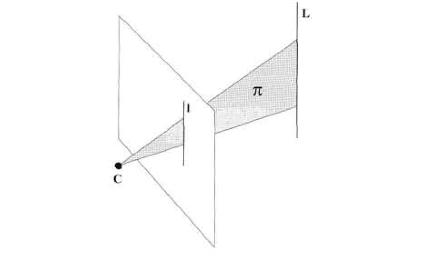 What K gives us (3/4)
Angles between rays d1, d2 corresponding to
  image points x1,x2
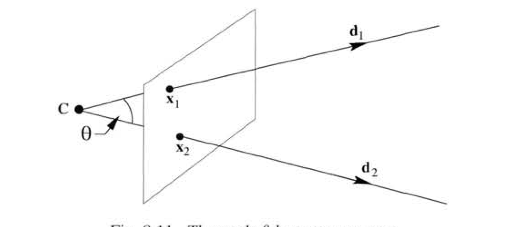 What K gives us (4/4)
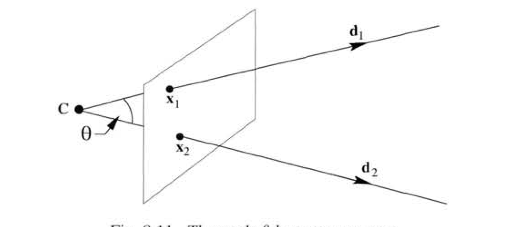 Finding K = finding IAC 
               we are able to backproject 2D entities
               recover angles lost after projective 				transormation (what transformation is K?)
   …. Still does not solve the dimensionality loss
Angles between rays with IAC
One last step
From IAC we can find K. How do we find IAC?

IAC is a conic -> 5 DOF. We need 5 constraints

Example
 Skew = 0
 Aspect ratio = 1
 3 orthogonal vanishing points v1,v2,v3
                                          (3 constraints)
Optional details
From Aspect ratio= 1 to constraint on IAC
 IAC is a conic 




 AR=1 

                           
K from vanishing points
Given we know the position of three orthogonal vanishing points, we can find IAC
(under skew = 0, aspect ratio = 1) and thus K
We can solve this problem in Manhattan World (everything aligned with three main orthogonal directions)

 We made it!
K from vanishing points
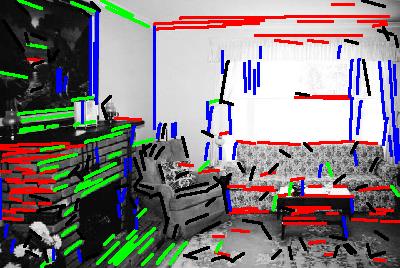 Detect line segments

 Find 3 vanishing points with RANSAC

 Use them to compute K
K from vanishing points
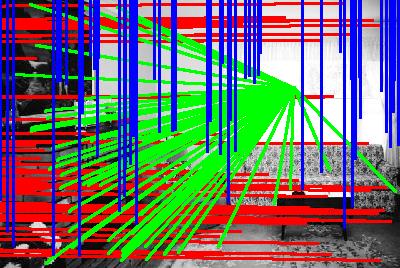 Vanishing points from IAC
We can use the IAC to find more accurate vanishing points

 If our line segments are computed in a 2D coordinate system with origin = principal point
 Discard vpts that return a non valid principal point
 Also discard vpts giving f_length < 0
Vanishing points from IAC
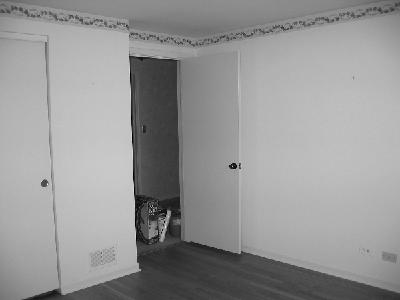 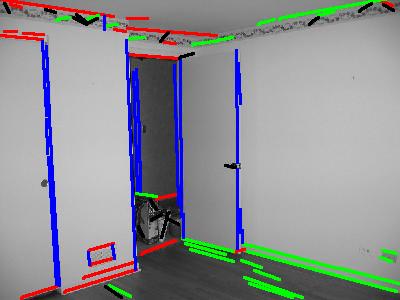 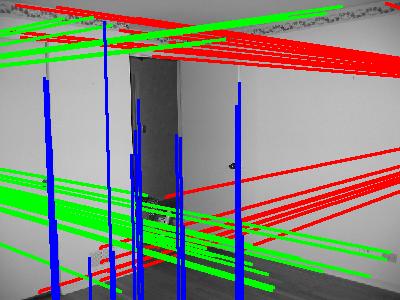 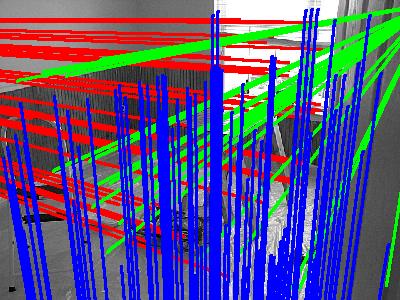 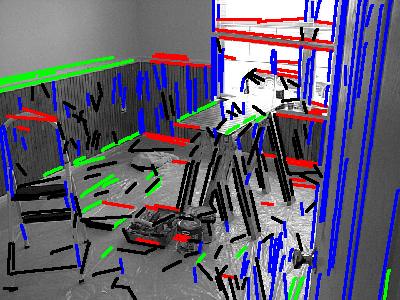 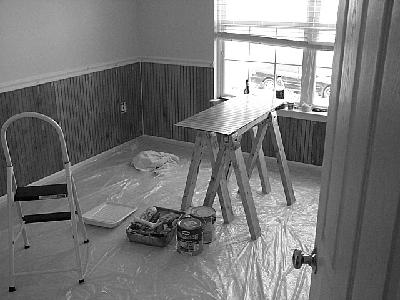 QUESTIONS?